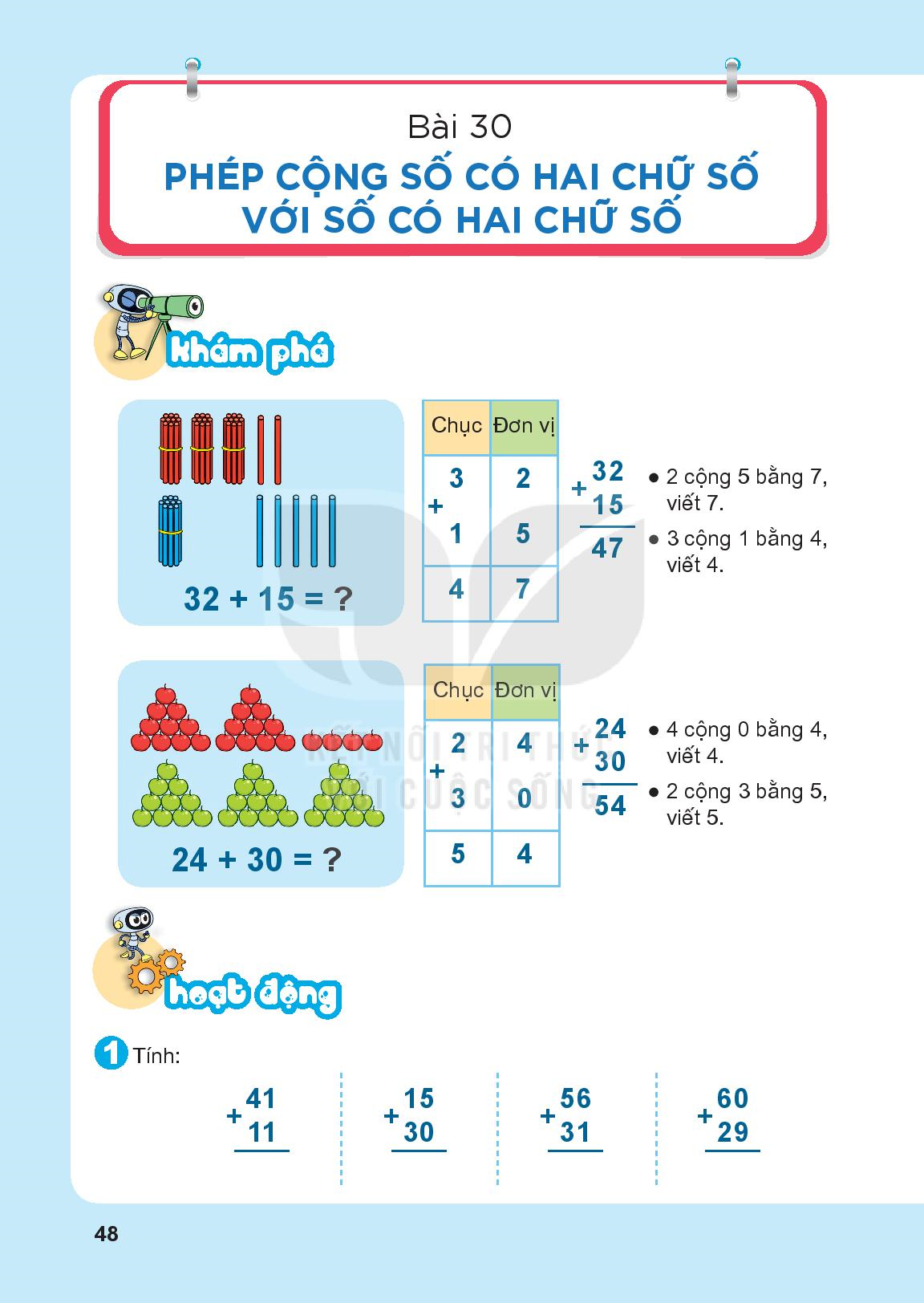 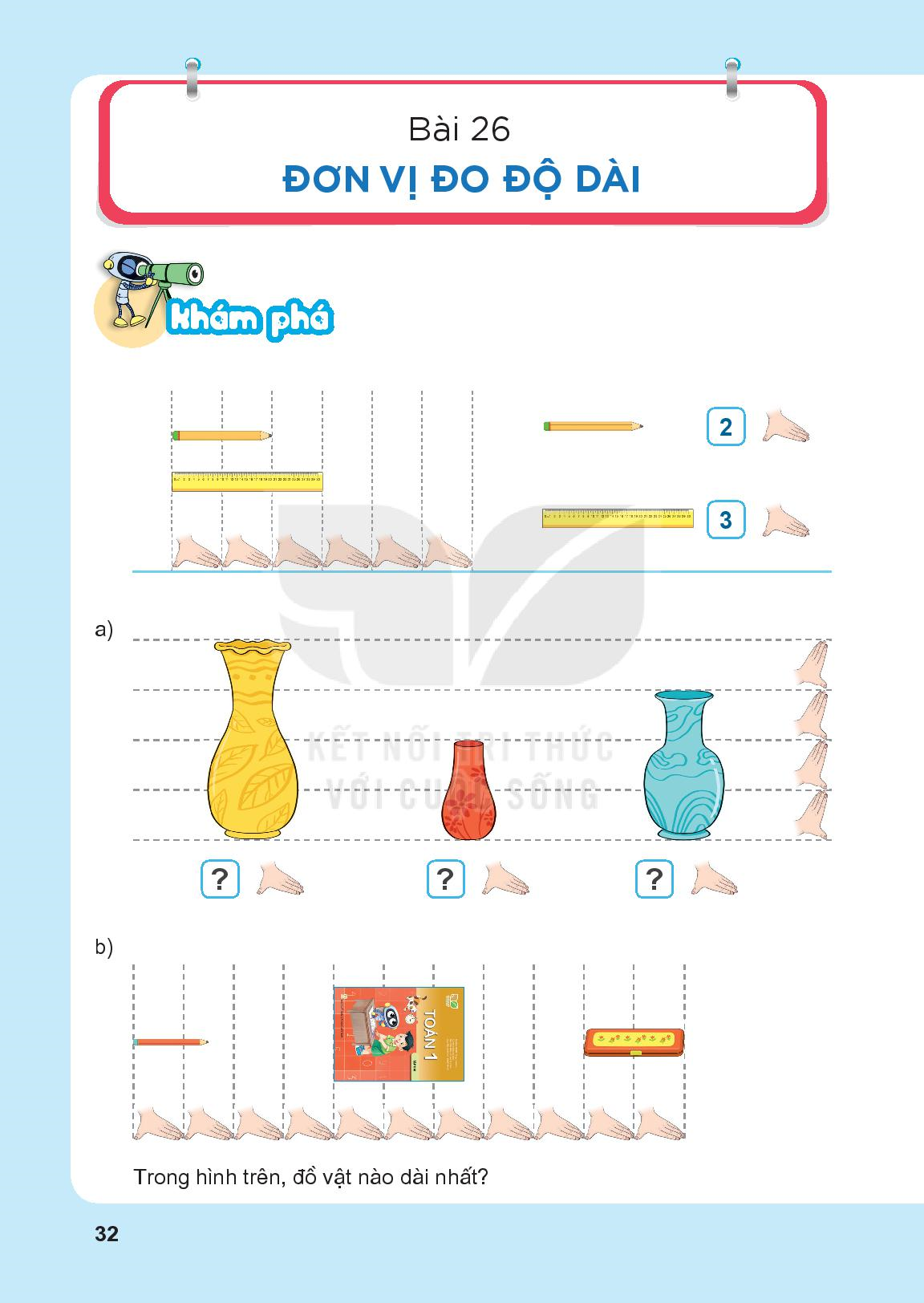 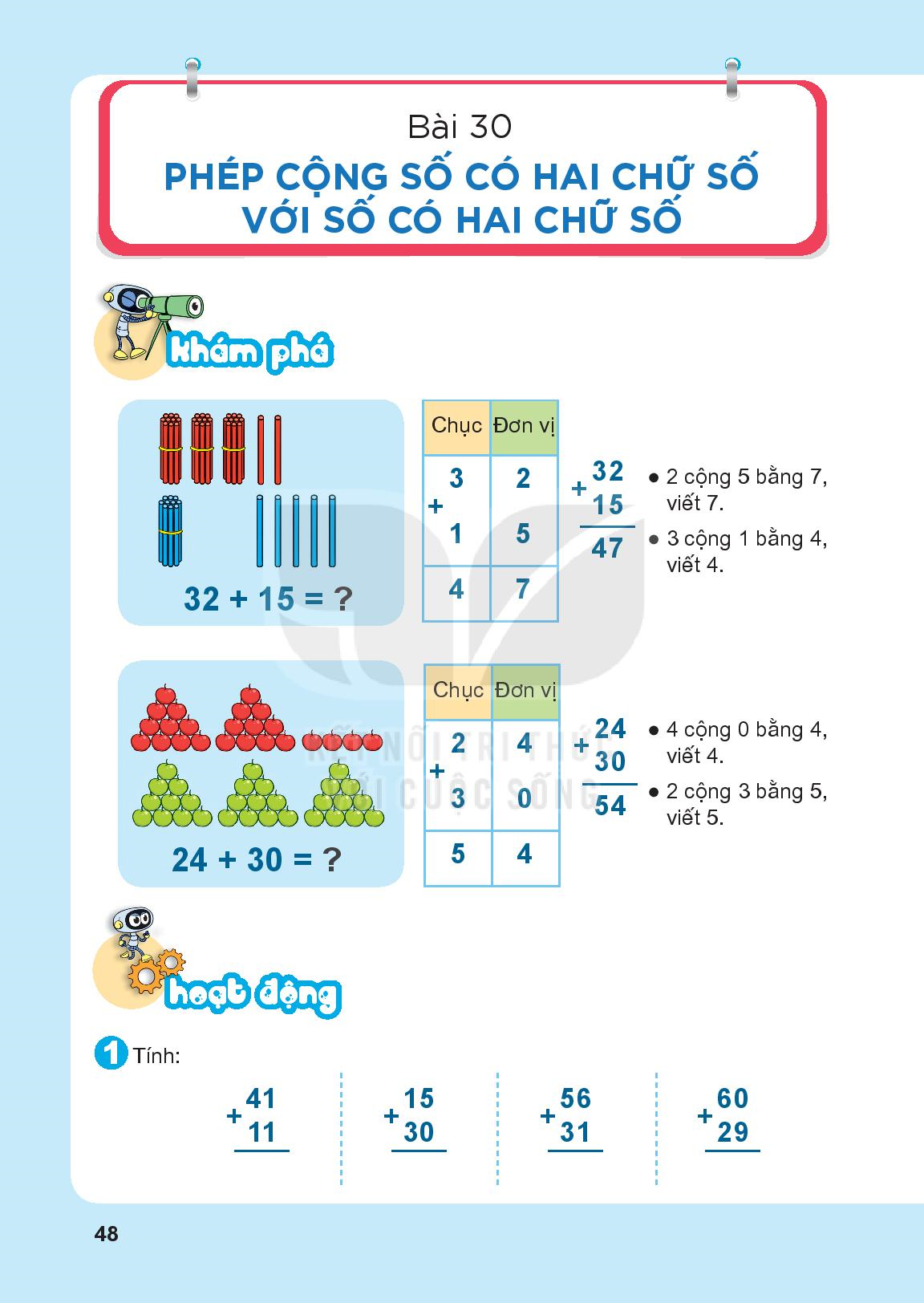 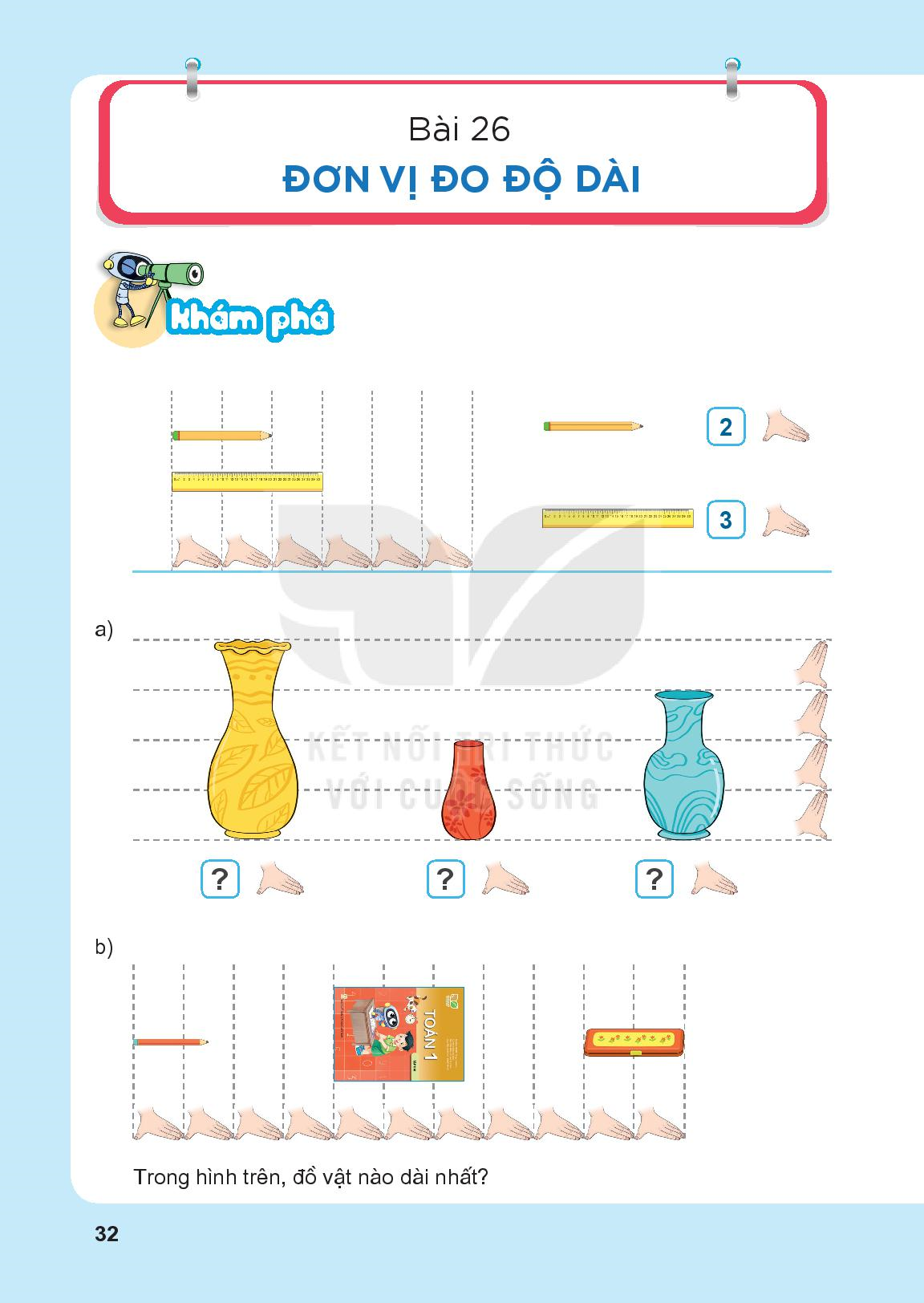 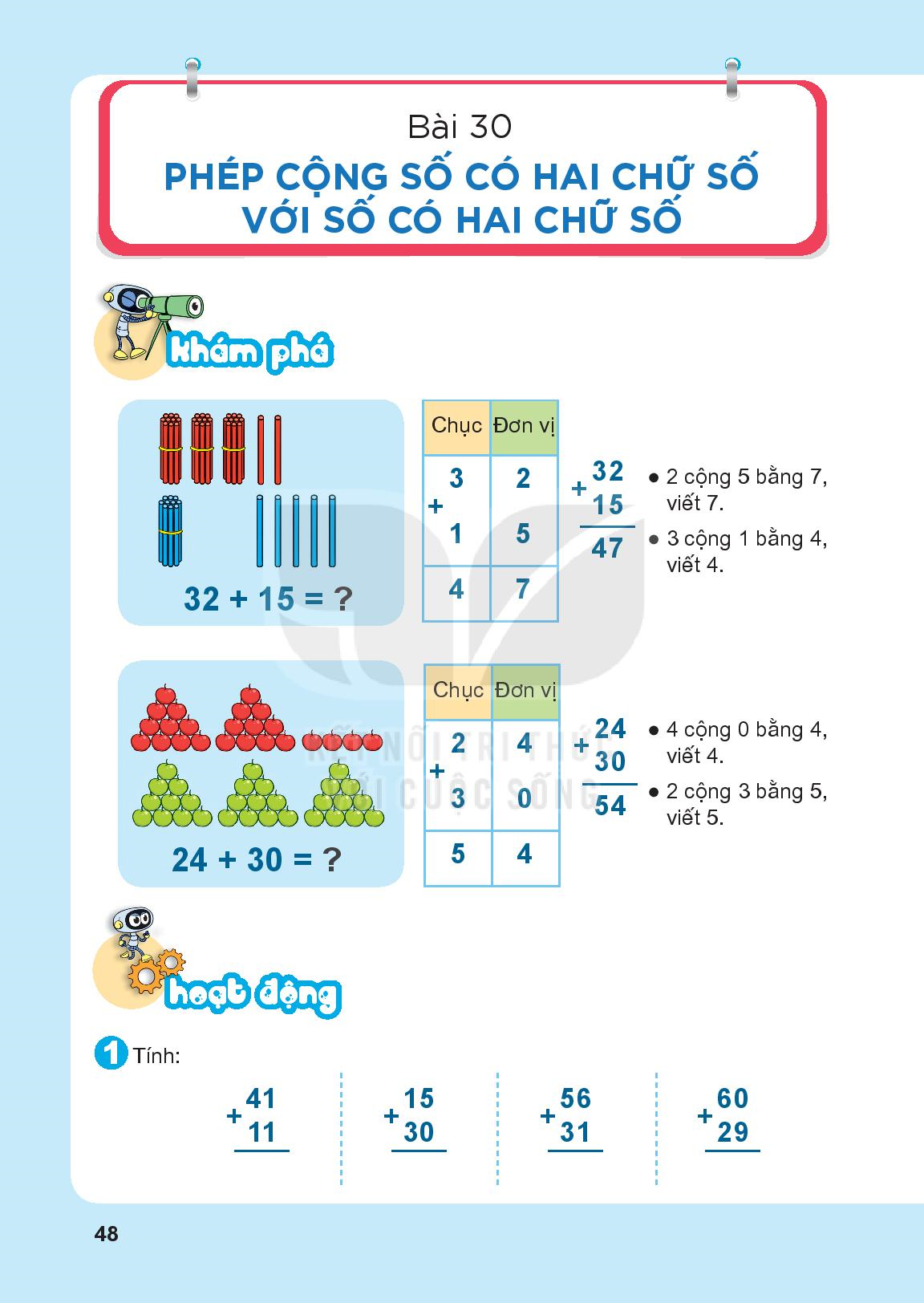 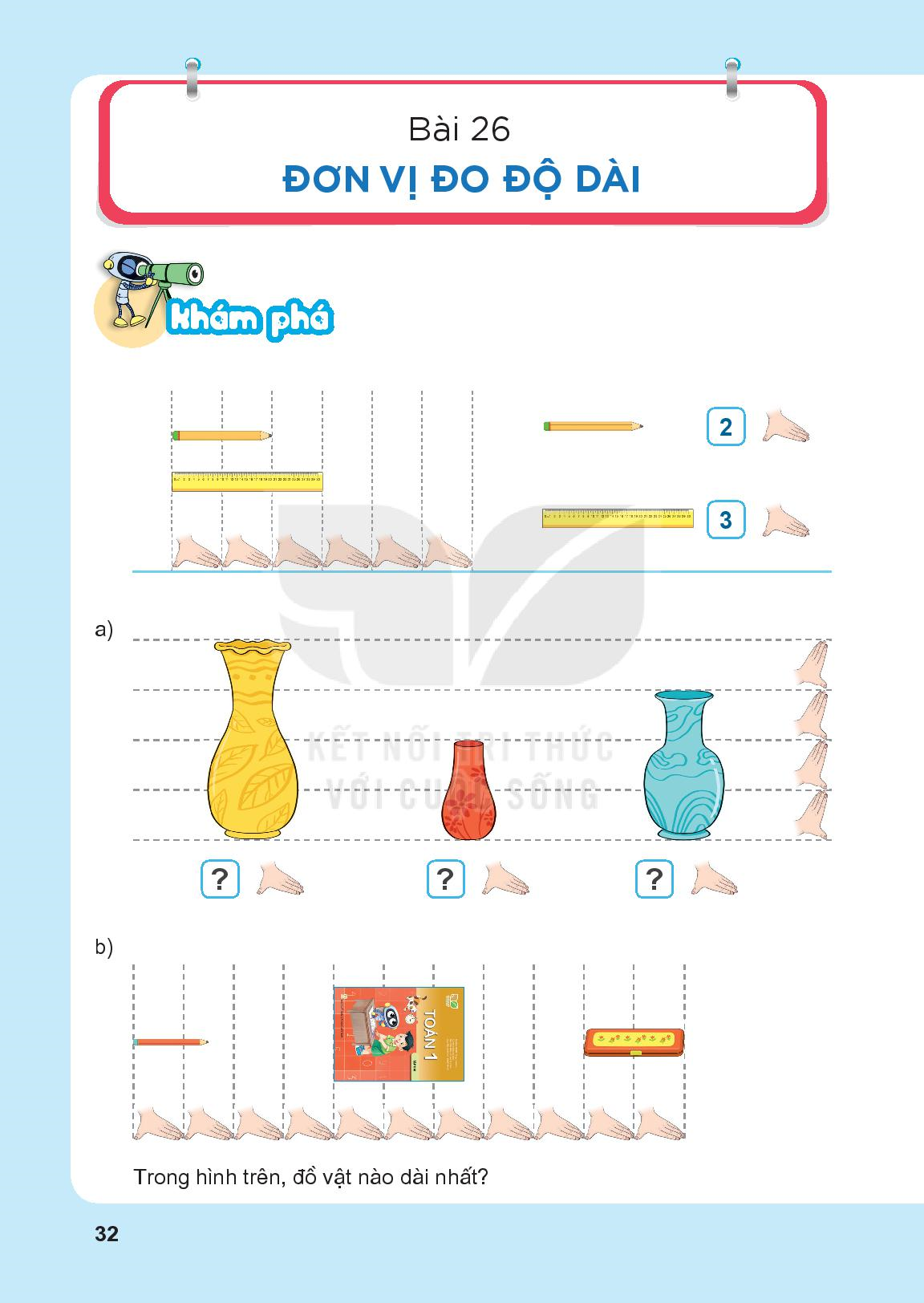 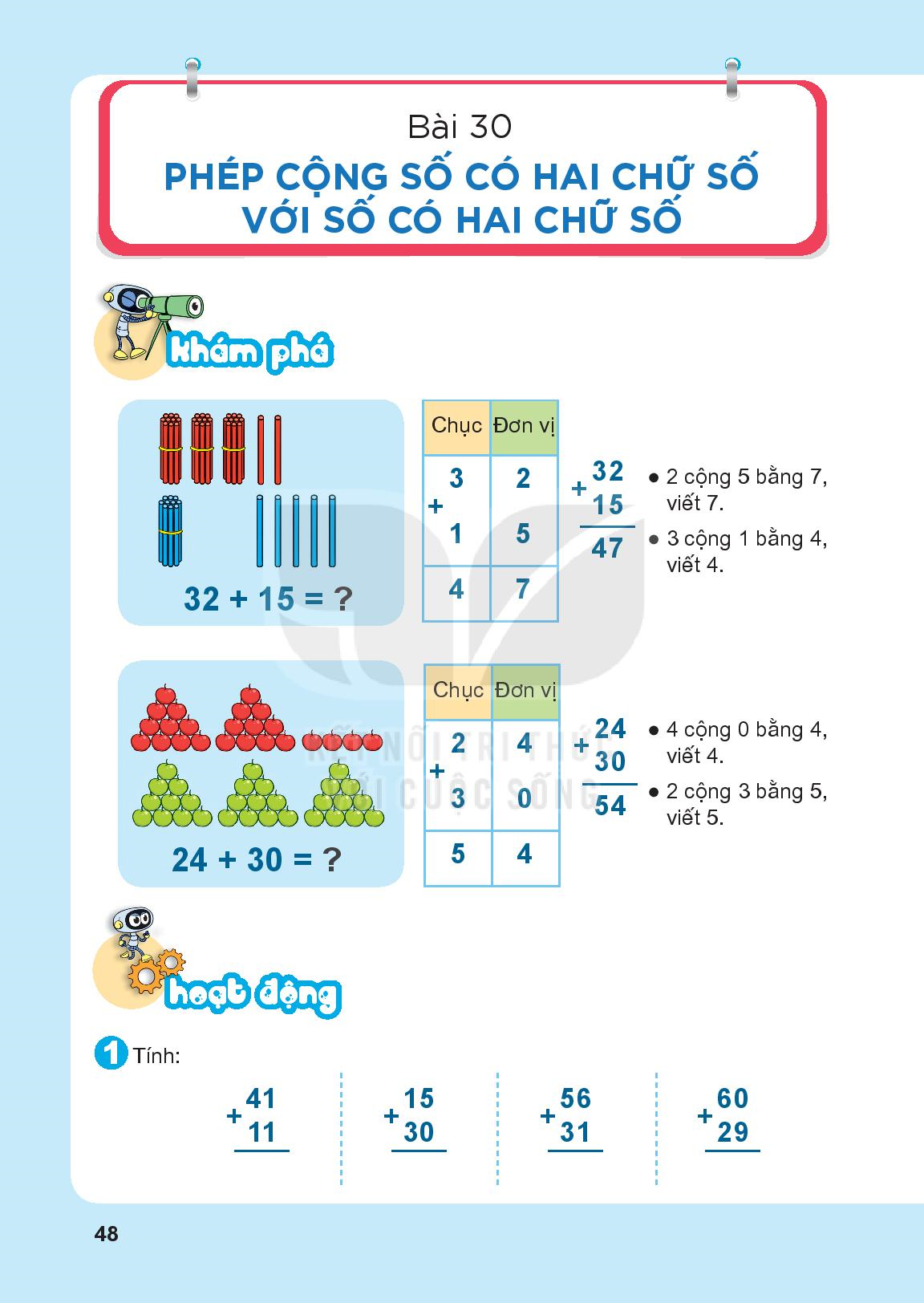 5
2
4
5
8
9
8
7
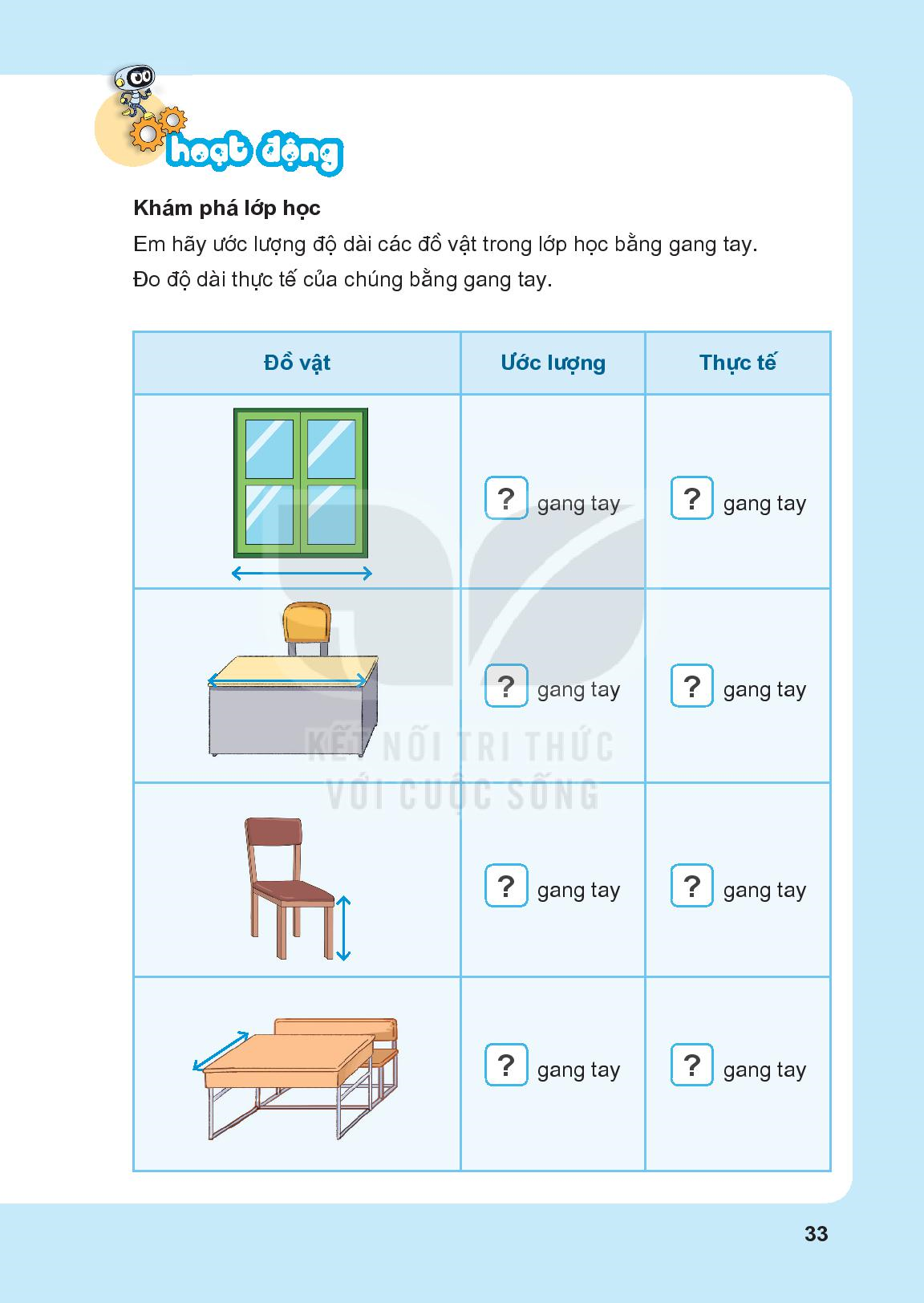 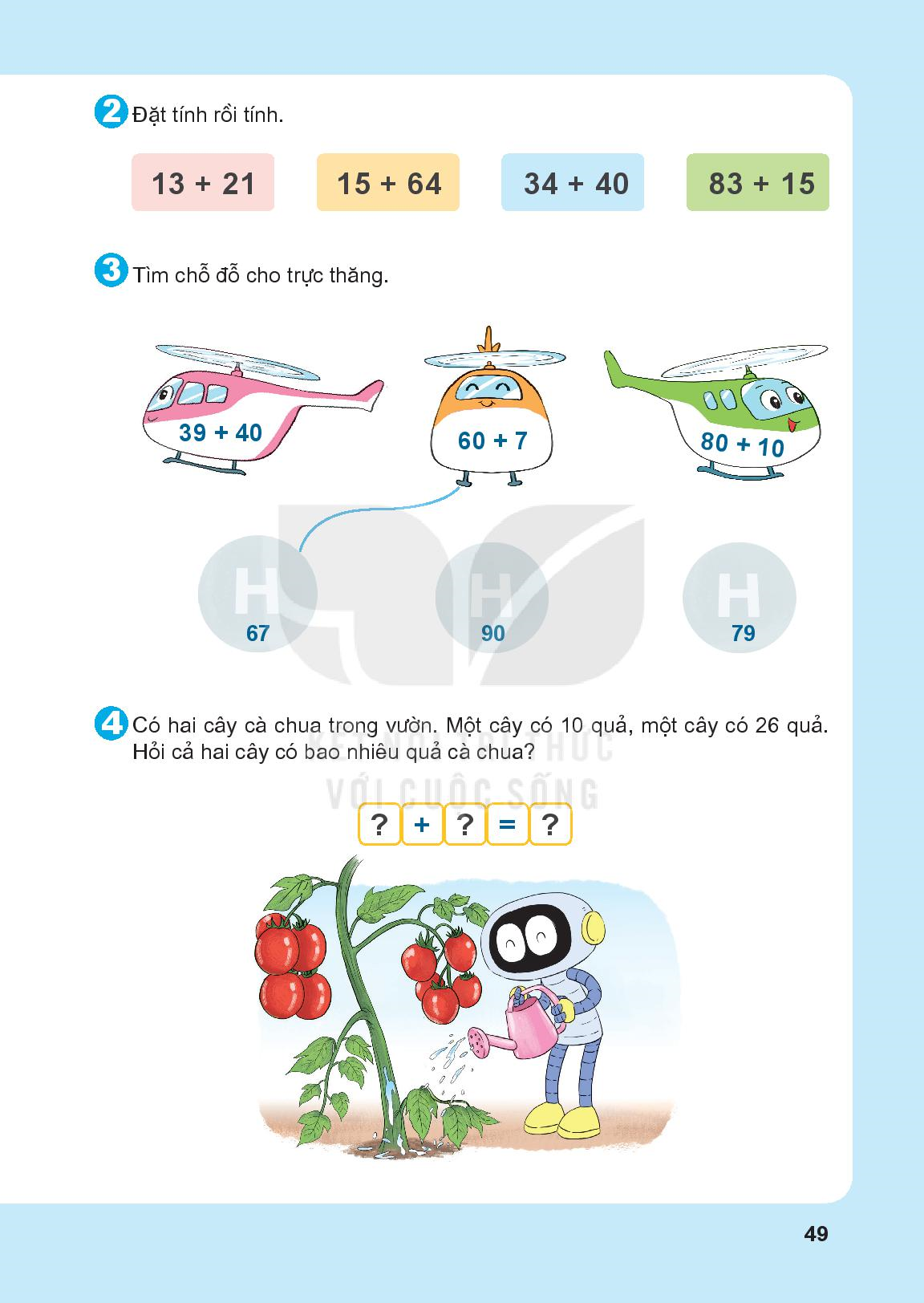 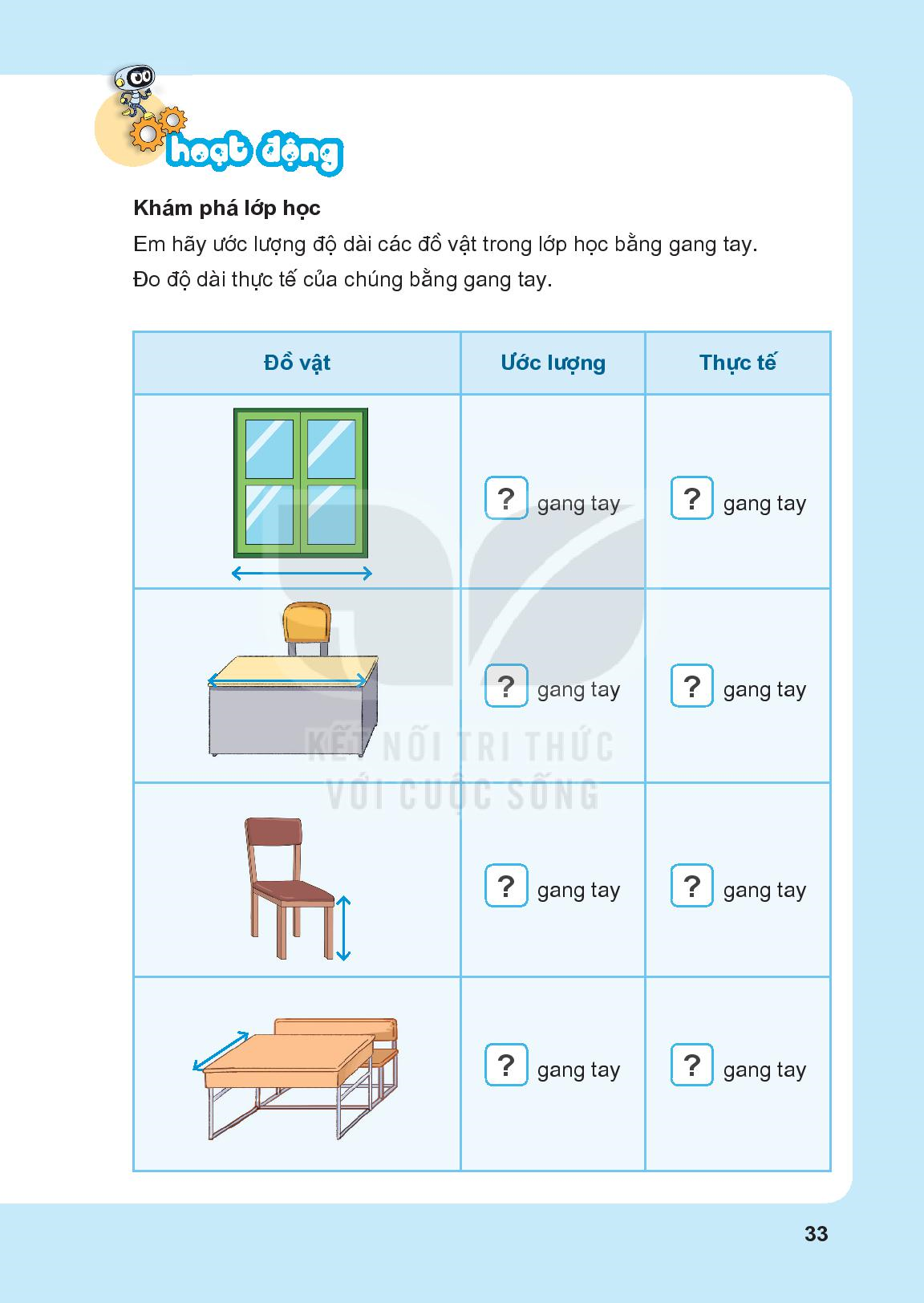 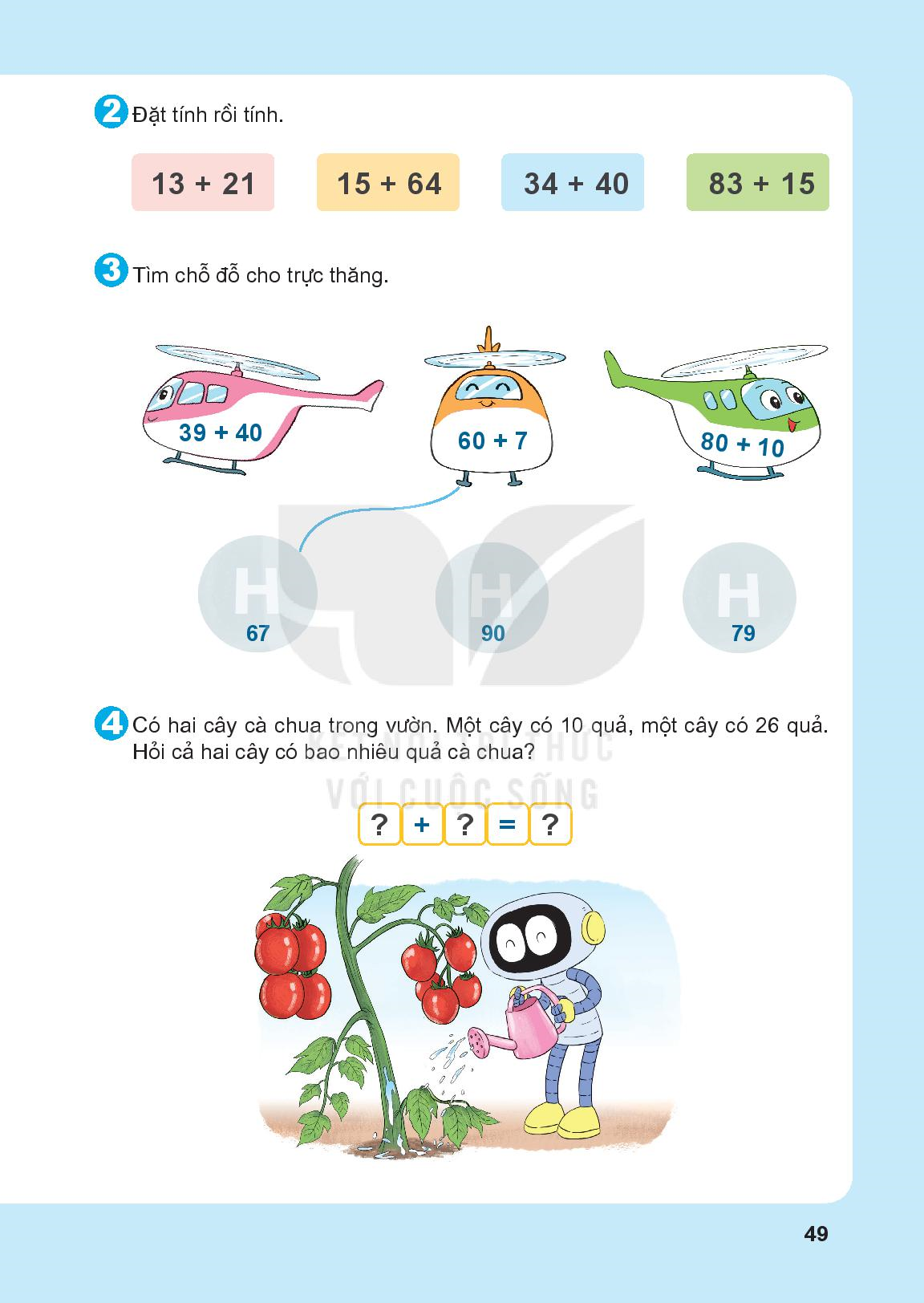 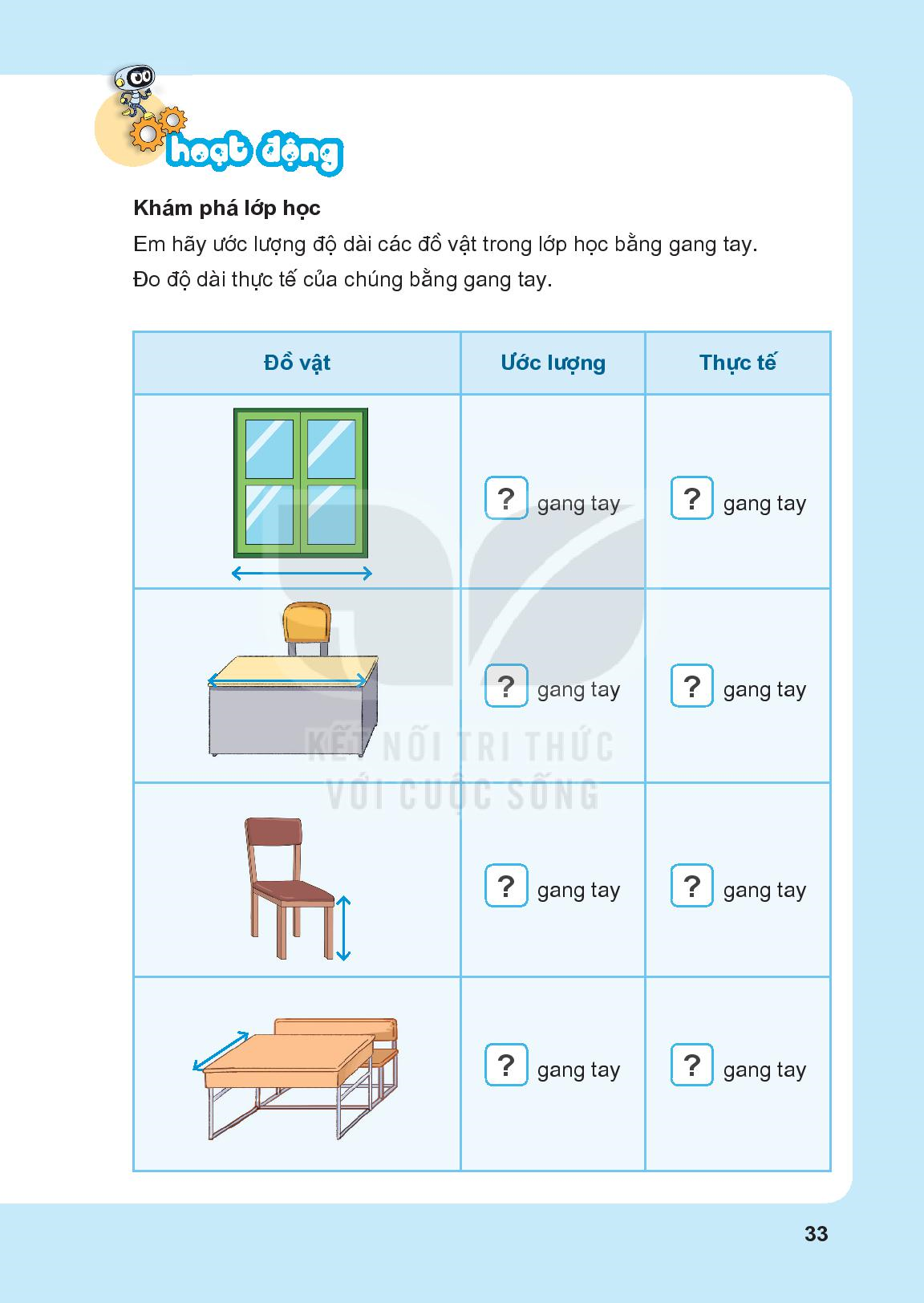 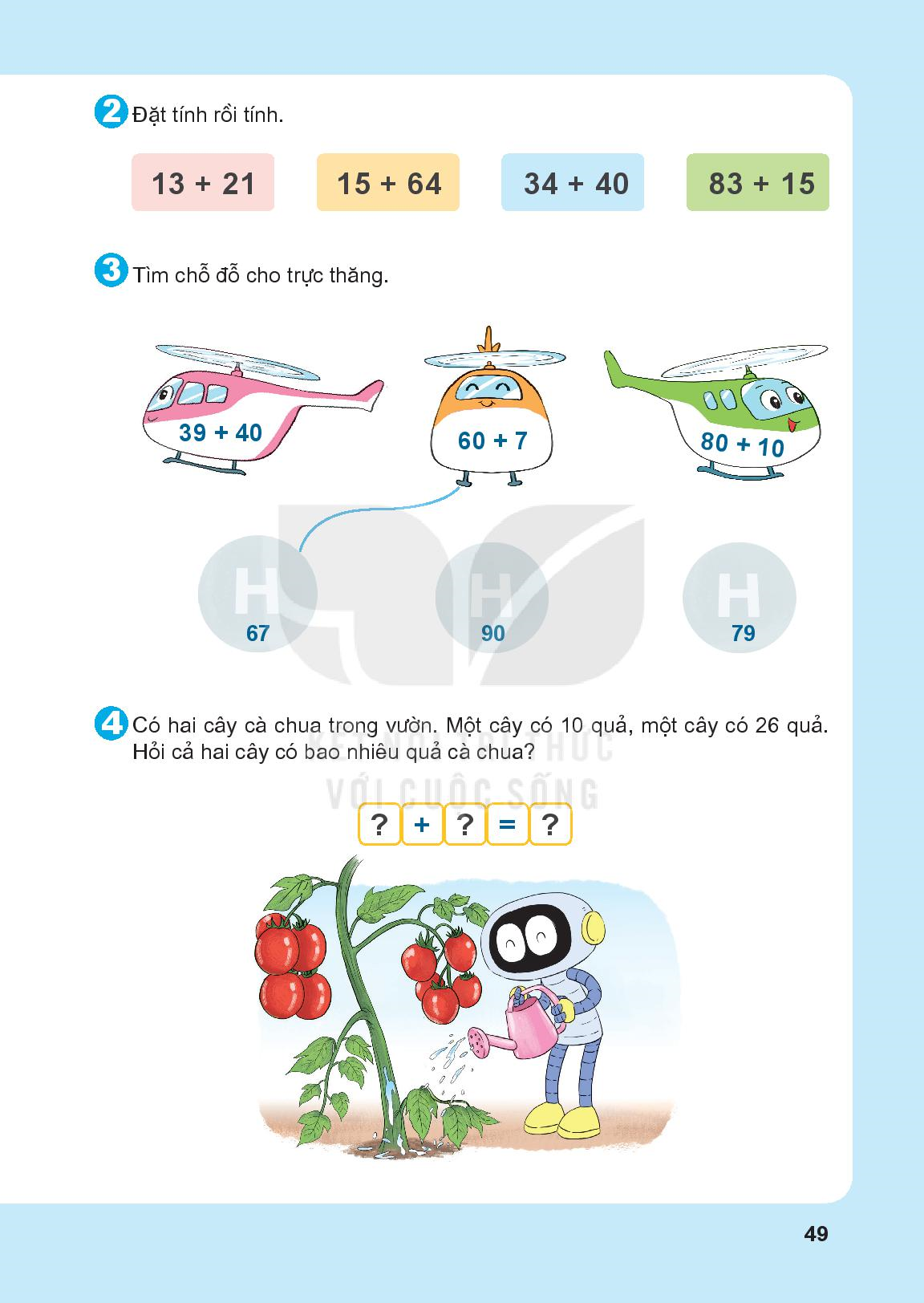 10
26
36
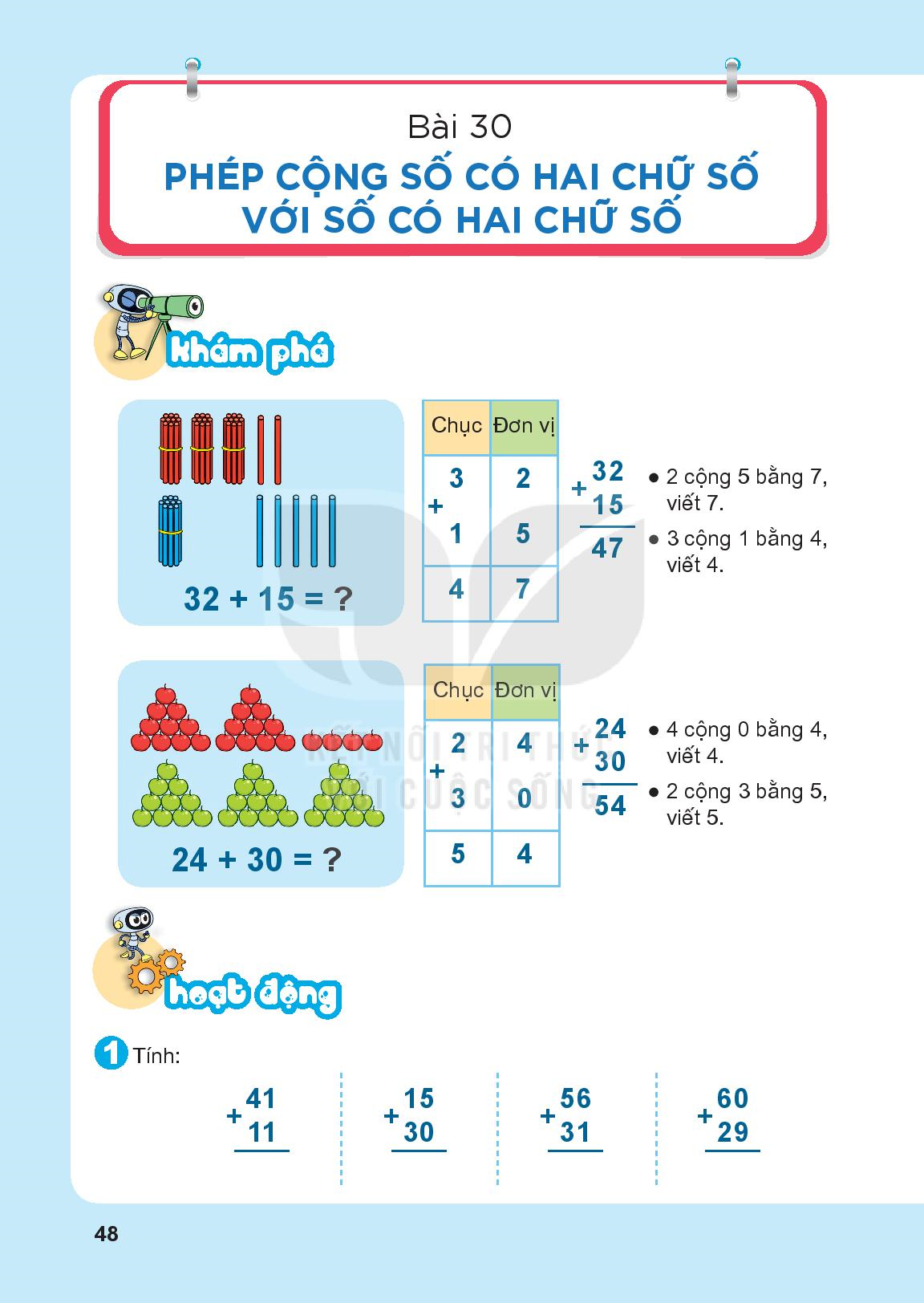 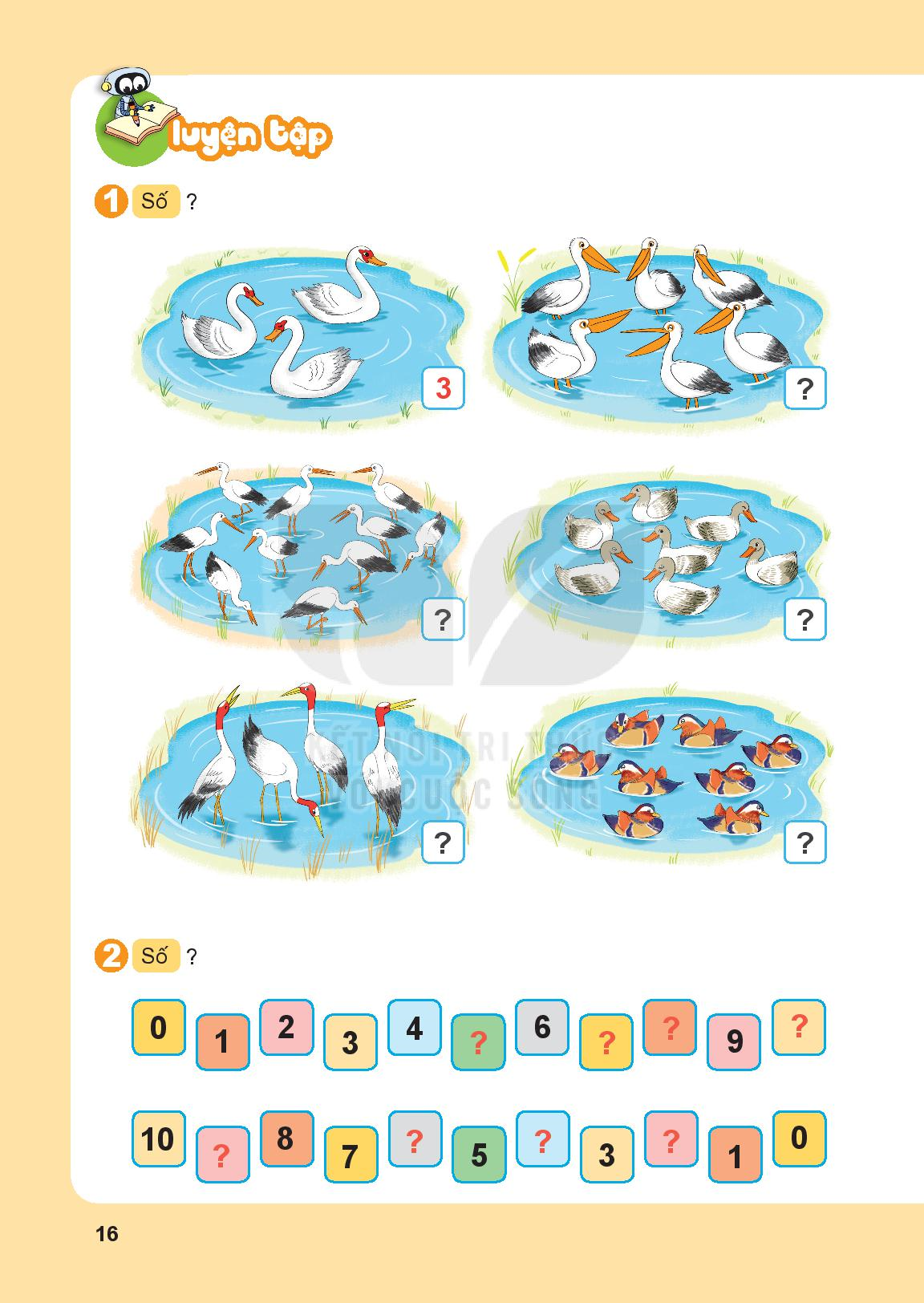 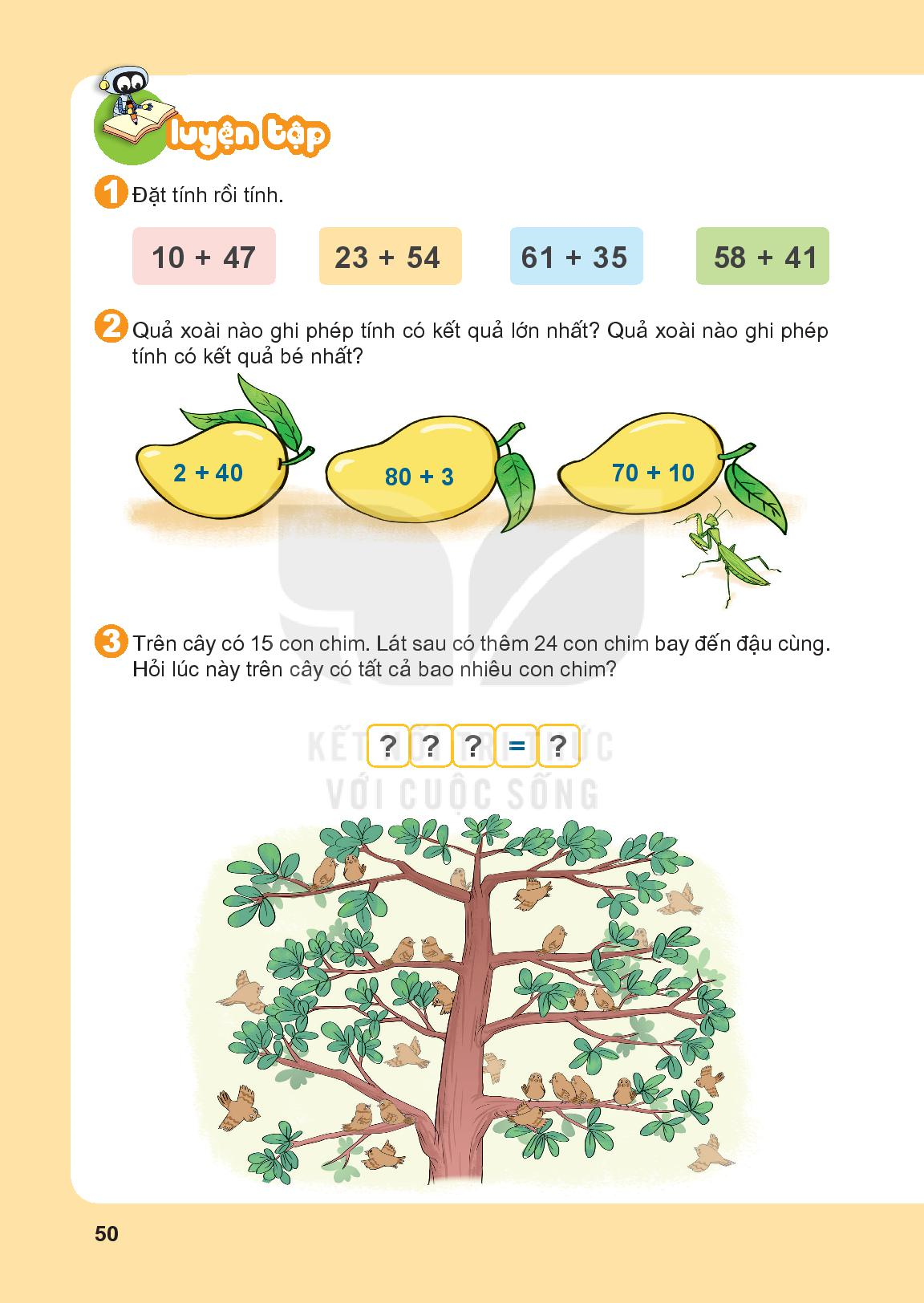 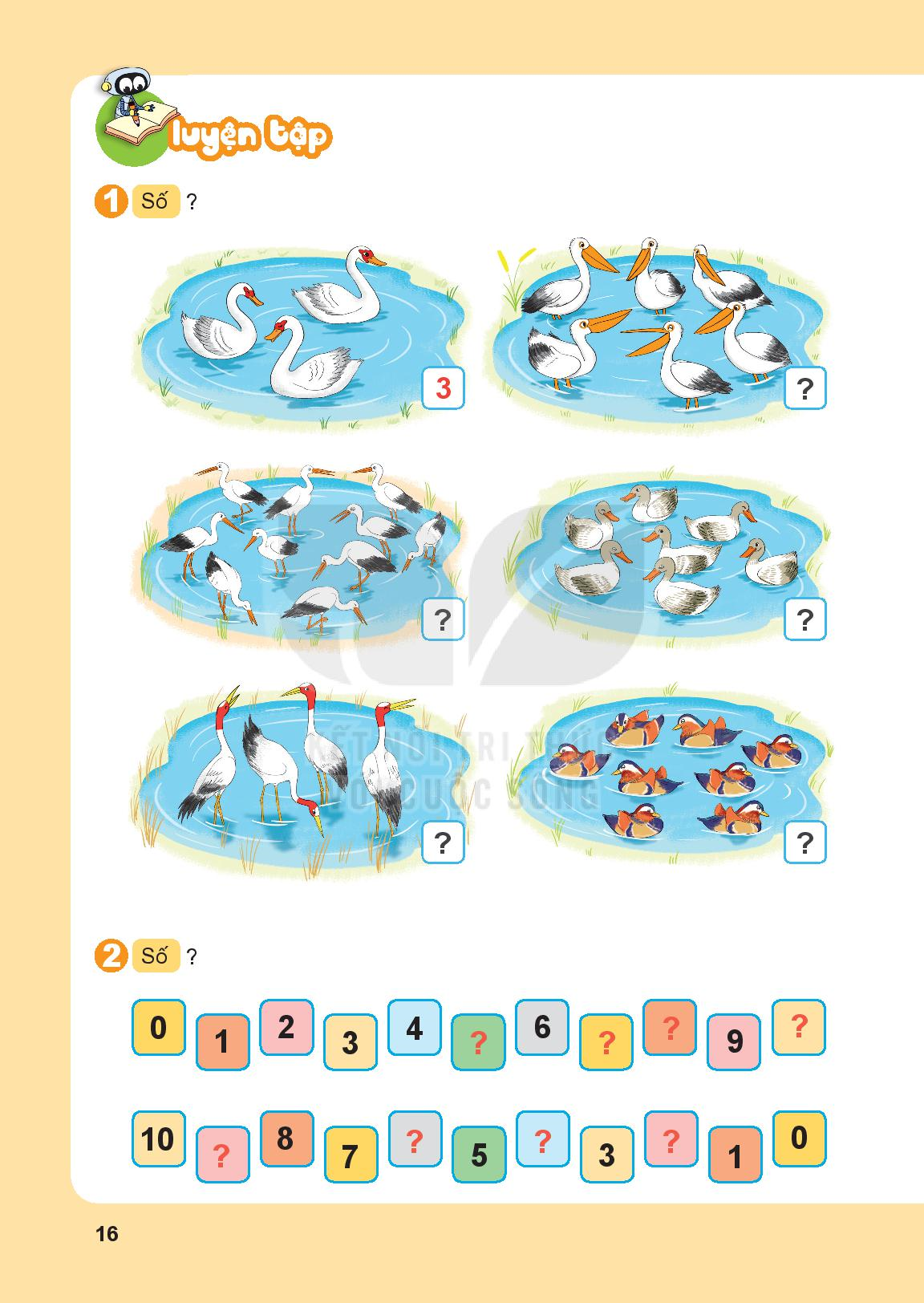 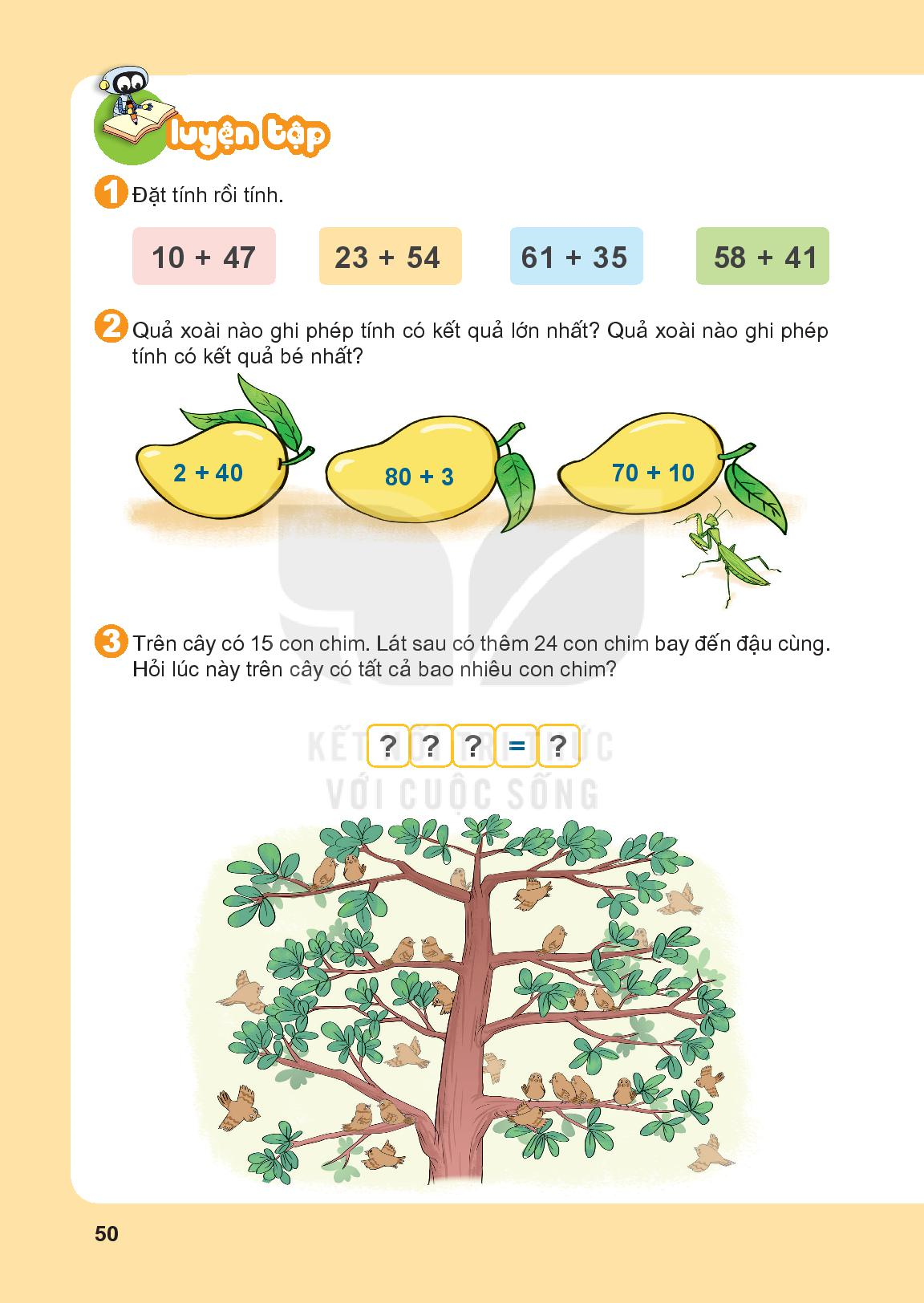 42
83
80
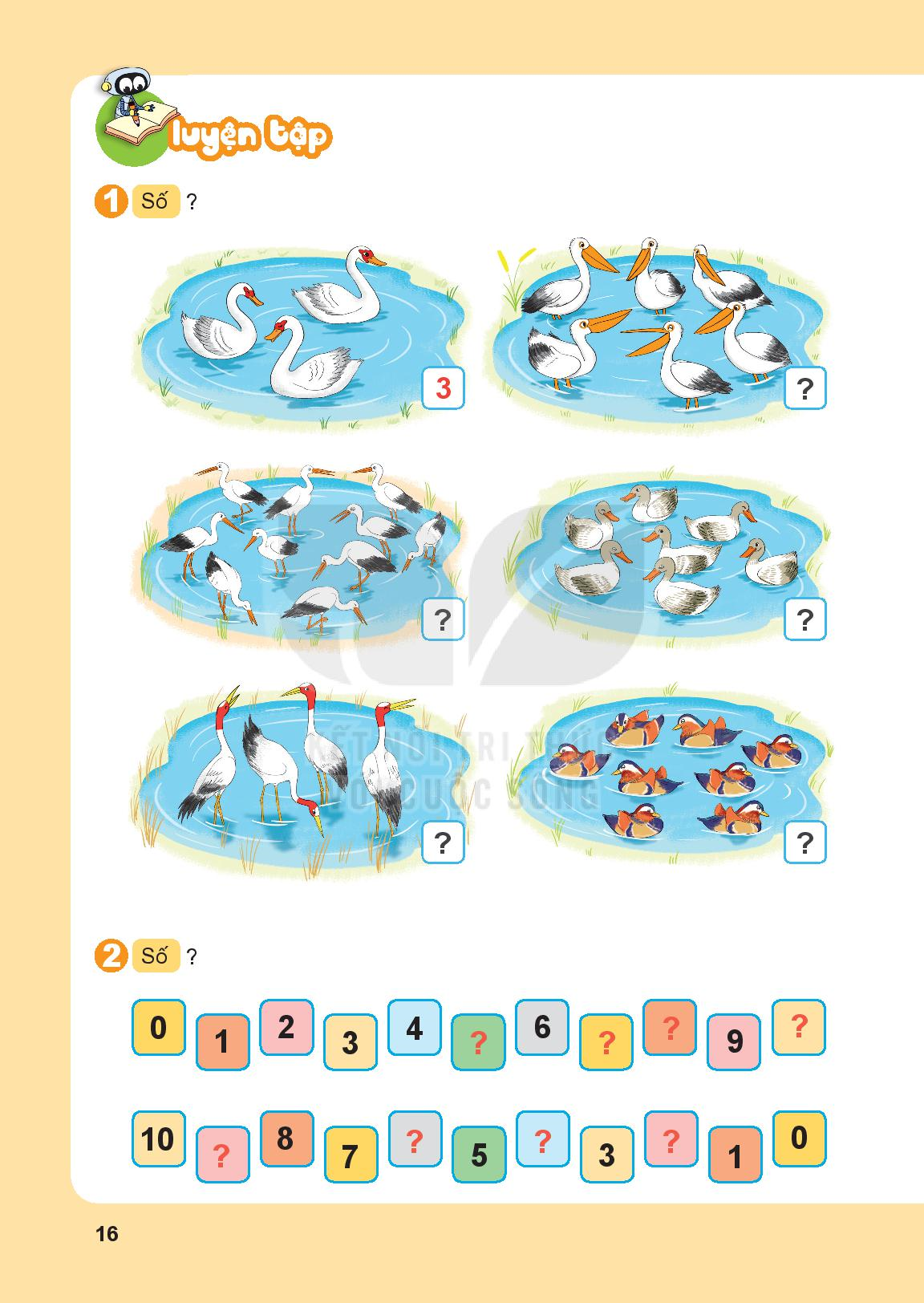 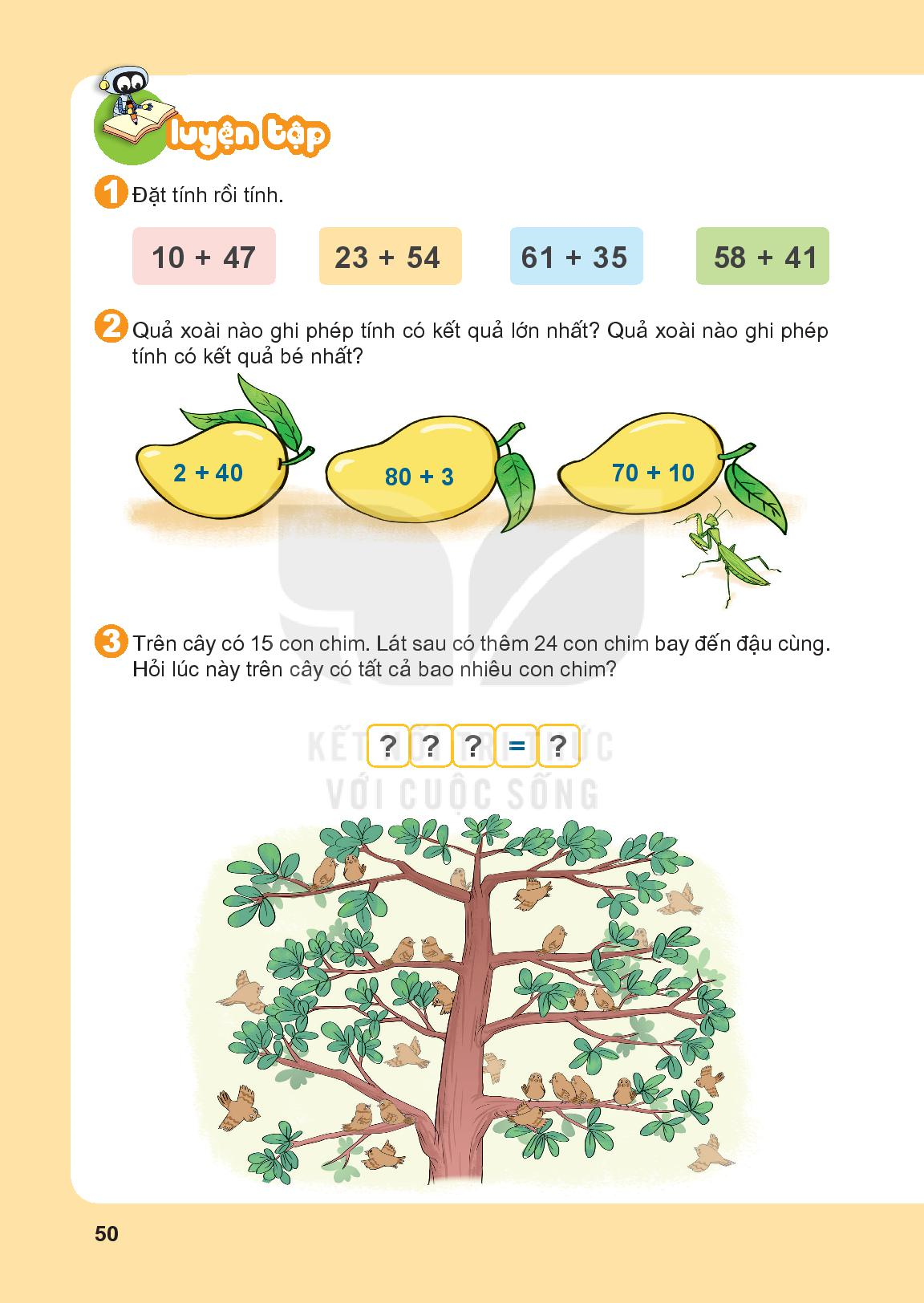 15
+
24
39
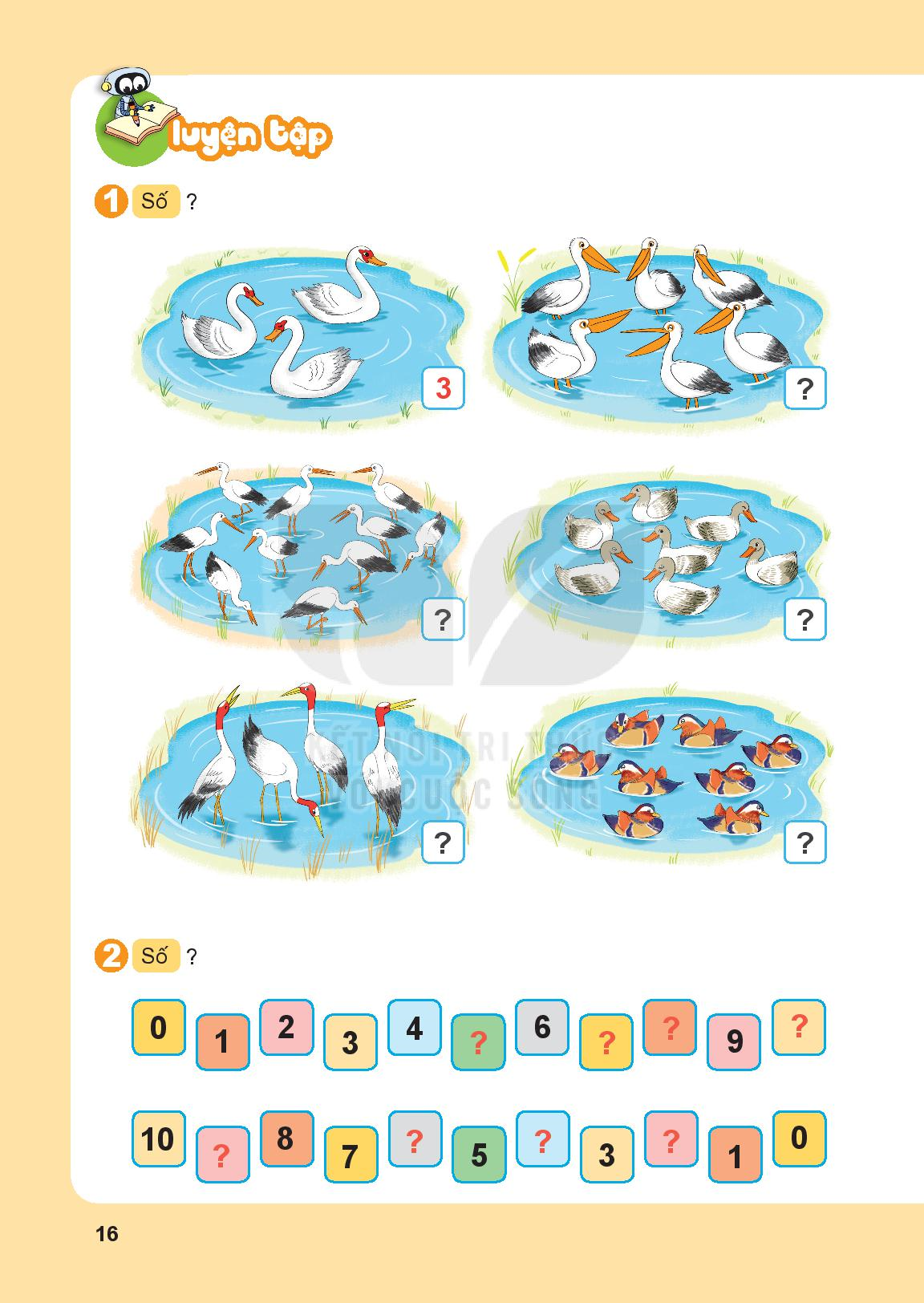 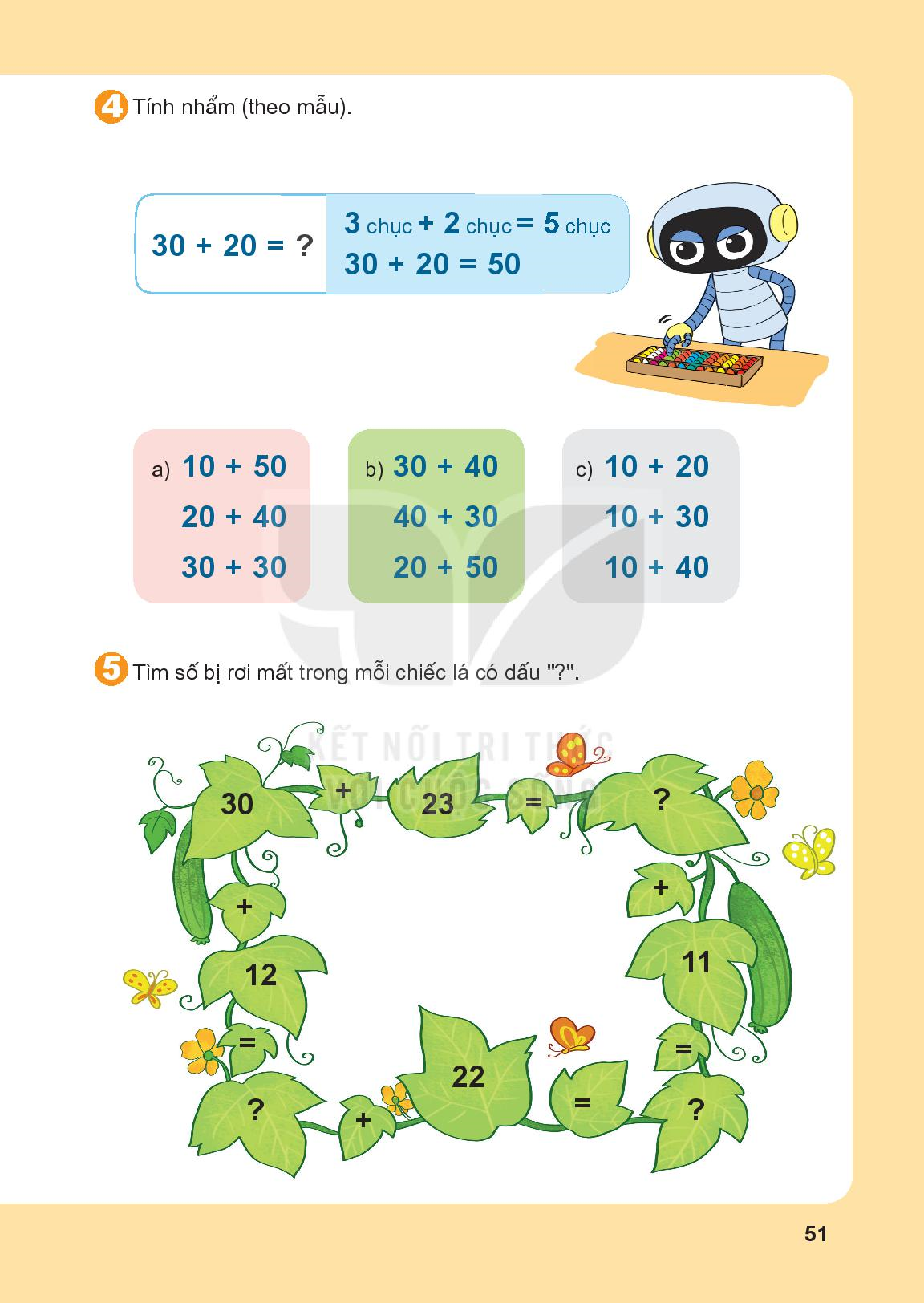 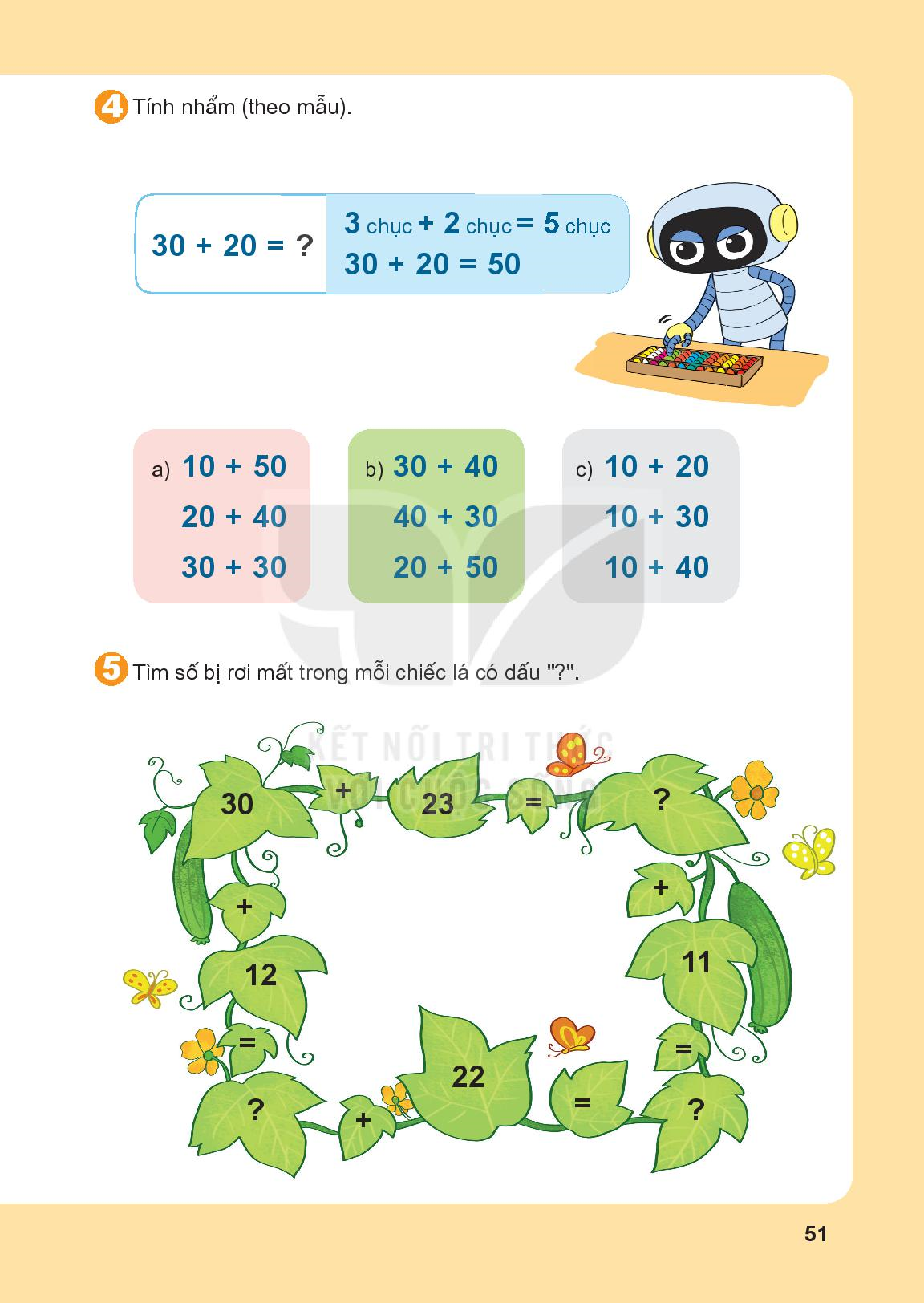 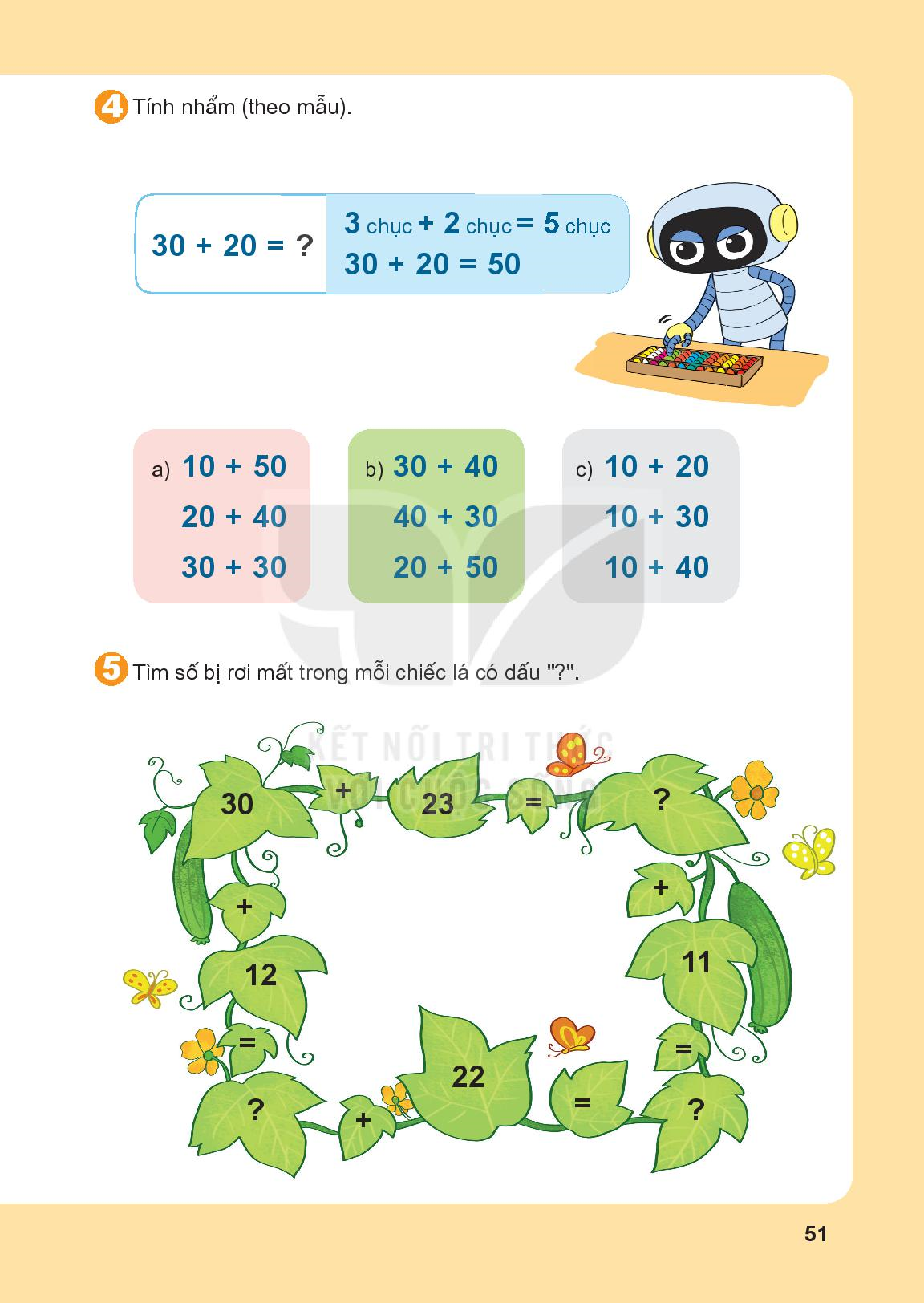 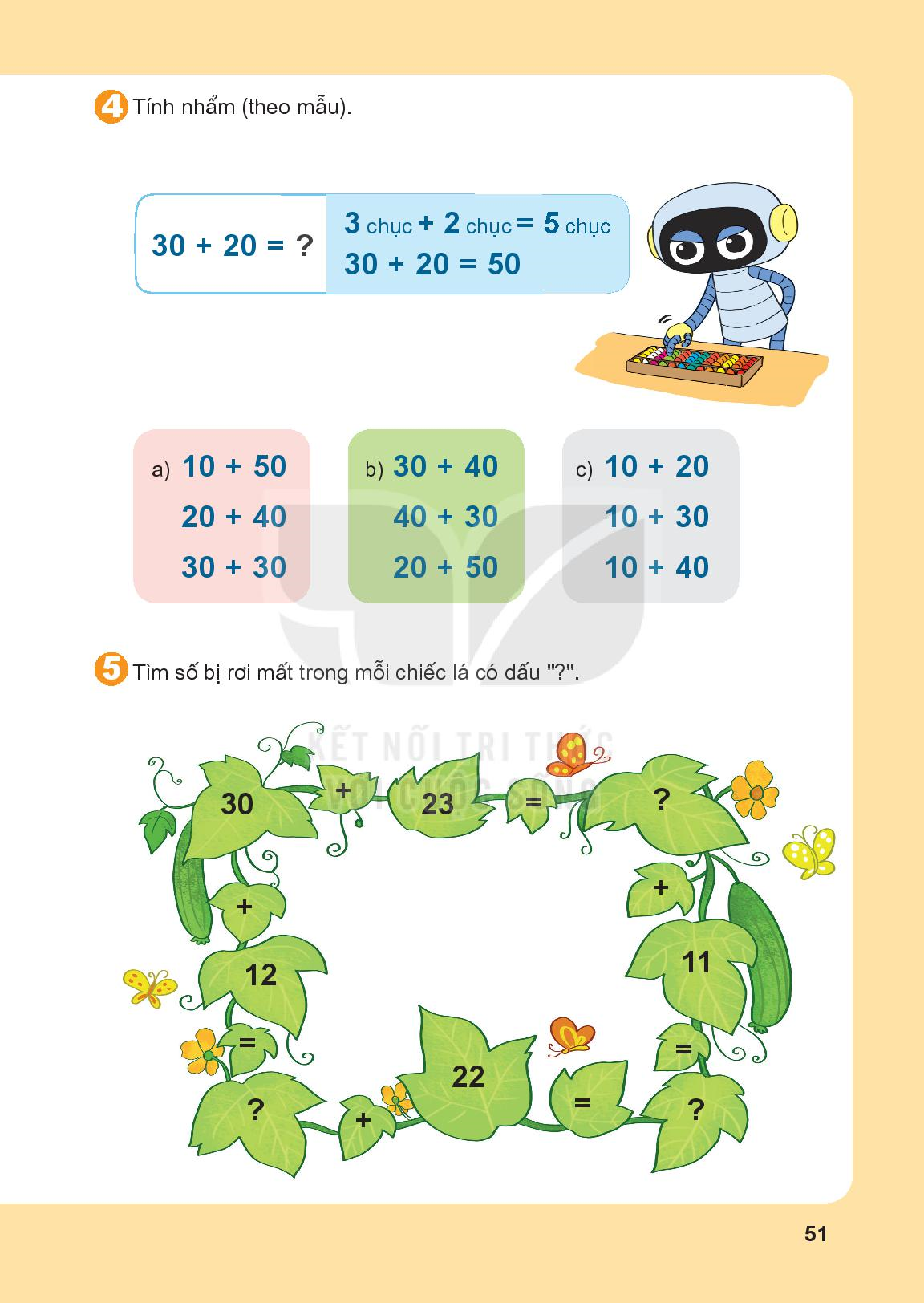 = 70
= 30
= 60
= 70
= 40
= 60
= 70
= 50
= 60
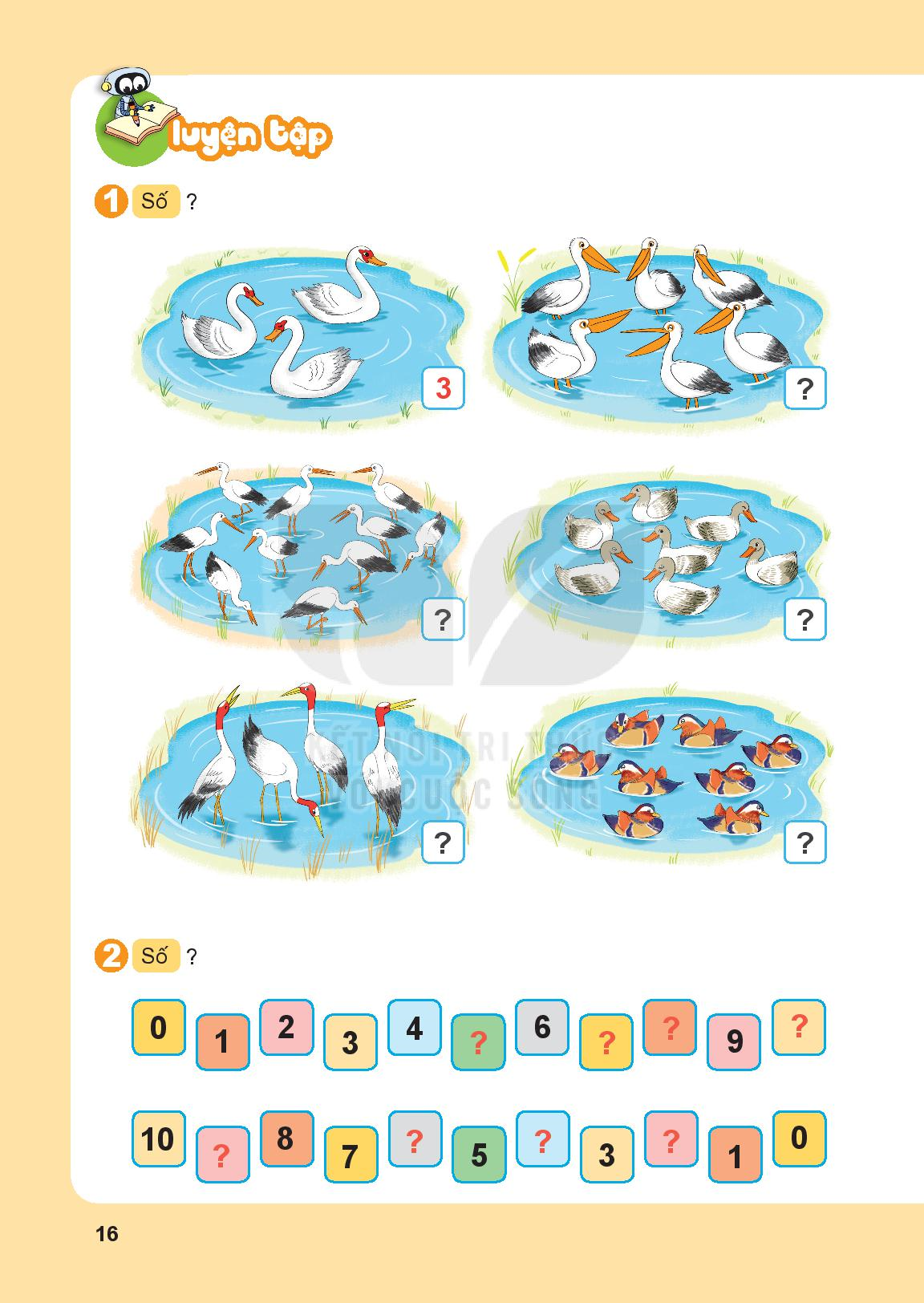 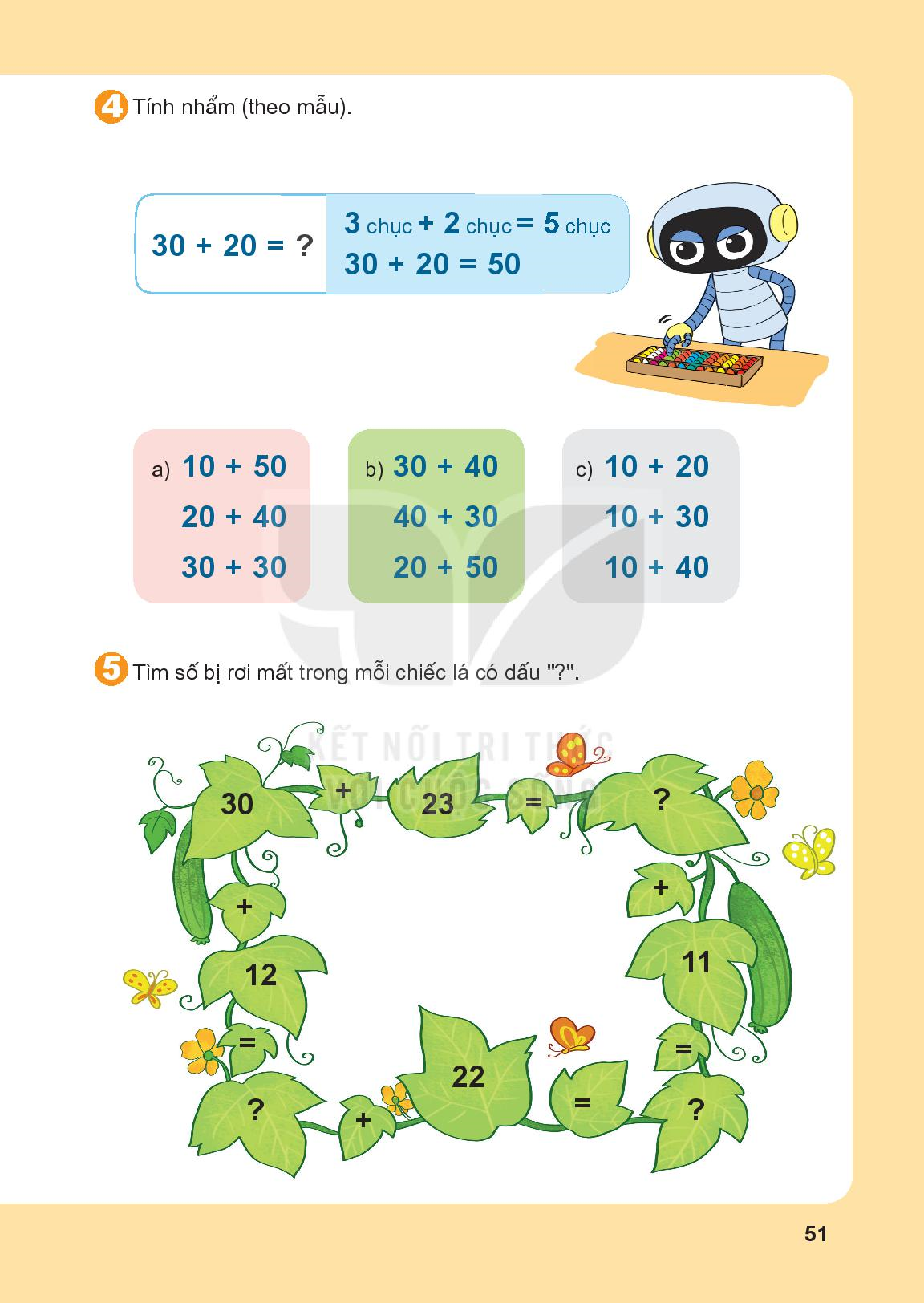 53
42
64